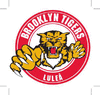 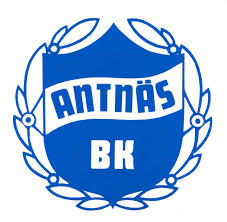 Föräldramöte Brooklyn Tigers/antnäs U8 (P09)
160926
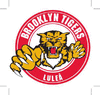 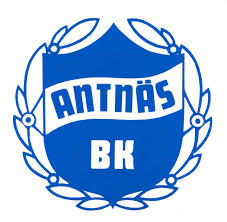 Samarbetet Brooklyn Tigers – antnäs bk
Vi är ett lag men spelarna tillhör både Brooklyn Tigers Unga och Antnäs BK. (Vanligt kallat slashlag)

Samarbetsavtalet innebär att Antnäs tar något mer administrativt ansvarar för de yngsta lagen och som exempel redovisar BT LOK-stöd genom ABK. Vi bokar istider etc mha Antnäs kansli och de faktureras för istiderna. Vi gör avstämning efter varje säsong att LOK-stöd täcker etc.

Spelare skrivs in i resp klubb beroende på var man bor (postadress). Avgifter betalas till resp klubb (se finanser).
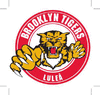 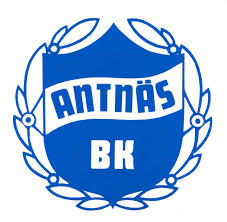 Hur vi jobbar
Vi följer resp förenings stadgar som i sin tur speglar Svenska Hockeyförbundets riktlinjer. Det finns mer att läsa i bl a Brooklynmallen som finns på laget.se.

Hos oss är alla välkomna. Vi behandlar varandra med respekt.

Vi har framför allt kul tillsammans. Vi sår ett långsiktigt intresse för hockey. Alla får naturligtvis spela lika mycket. 

Vi nivåanpassar i den mån det behövs och finns möjlighet. Varje spelare ska få chans att utvecklas utifrån sin egen nivå i utvecklingen.

Spelare i varje ålder tillhör sin årskull.
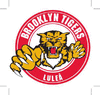 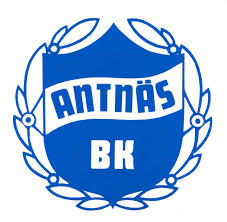 Finanser BT
Finanser ABK
Måttsund och “söderut”
Kallax och “norrut”
Lagförsäljning/jobb/sponsorer
Lagkassa Antnäs
Lagkassa Brooklyn
Lagavgift/ medlemsavgift
Lagavgift/ medlemsavgift
400 SEK
500 SEK
Lagkassa Laget
U8: 2000 kr till föreningen
Ökar när spelarna blir äldre
Ökar när spelarna blir äldre
Säsongsslut ~15/4
Min: 20,000* SEK
I år: Egentligen inga krav men bra att börja bygga kassa, senare 20,000 kr efter säsong
Mål för säsongen: Att dra in ca 7,000 i år på försäljning etc (plus ev inköp (se Inköp)
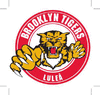 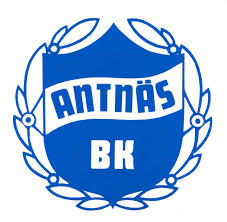 Organisation runt laget
Tränare: Marcus Lindberg, John Sandberg, Daniel Ström, (Jonas Blanck hjälper till)

Lagledare (boka cuper/matcher): NN

Kassör (finansminister): NN

Försäljning/jobb (sammanhålla att vi har aktiviteter som drar in cash): NN

Styrelsemedlem, Brooklyn?

Styrelsemedlem, Antnäs?
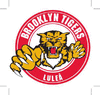 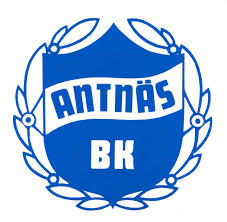 Inköp – Lagkläder, utrustning
Klubbarna står för matchtröja och målvaktsutrustning (MV gäller U9-).
Varje spelare står för sin egen utrustning i övrigt.

Träningströjor – Vill vi köpa in? Sponsorer? (kostnad ~200 SEK/st m tryck), TKH tröjorna kan fungera ännu

Värmeställ – Vill vi köpa in? Sponsorer? (kostnad ~600 SEK/ställ vid 30%)

Puckar – Vi har blåa, svarta behöver köpas in av laget (kostnad ~500 SEK)

Koner – Behöver köpas in av laget (kostnad ~250 SEK)
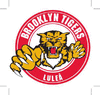 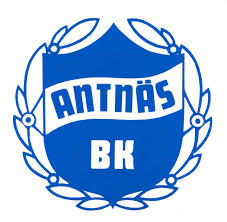 Träningar/Matcher/cuper etc
Ambitionen är två träningstider i veckan i mån av istid. Om vintern tillåter försöker vi ta extra tider/spontanträningar på Bergvallens uterink. Träningstider sätts I kalendern via laget.se – håll koll!

Det finns inget seriespel (förts från U10-). Vi försöker komma med och få spela i Björnligan (Piteå, Rosvik, Älvsbyn). Finns normalt inte utrymme för alla Luleålagen där, men Antnäs brukar kunna komma med om möjligt. Vi siktar på en matchdag i månaden (väldigt svårt att få tider i Luleå). Utnyttjar kontakter i andra klubbar i länet (Kalix, Luleå, Sunderbyn mfl). 

Lagledare i samarbete med tränarna bokar matcher/cuper/träningstider.

Vi siktar på att vara med i en cup i närområdet i år.
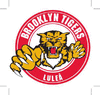 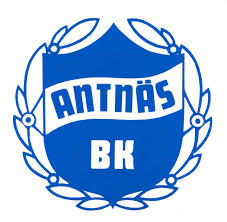 kontakter
Ni hittar all info på:



http://www.laget.se/BROOKLYNTIGERS_P09
Ladda gärna ner appen och/eller prenumerera på kalendern